Mardi 14 avril 2020
Calcul mental
Addition de deux nombres inférieurs à 100

Table d’addition
16 + 25 =
34 + 24 =
23 + 23 =
16 + 22  =
[Speaker Notes: Reprise des calculs déjà travaillés et lien avec les tables d’addition 1-2-5-9-10 et avec les doubles

Je n’écris plus tout : juste 50+8]
Les tables d’addition
[Speaker Notes: Les doubles travaillés il y a deux semaines!]
Les tables d’addition
[Speaker Notes: Vous avez travaillé la table +1]
Les tables d’addition
[Speaker Notes: La table +2]
Les tables d’addition
[Speaker Notes: La table +10]
Les tables d’addition
[Speaker Notes: La table +9]
Les tables d’addition
[Speaker Notes: La table +5
Revoir les tables vues :
-Jeu du Qui dit vite Ermel, avec appui tableau ( dire un nombre et toujours ajouter le même nombre (+10 puis +9) )
-Poser des sommes dont il faut donner le résultat, avec le tableau en appui, pour travailler la mémorisation. Pas de comptage sur les doigts.]
Les tables d’addition : les cartes recto-verso
6 + 2
8
[Speaker Notes: JEU ERMEL. Prévoir un modèle papier simple pour montrer comment le jeu peut être construit à la maison, pour jouer seul ou avec l’aide d’un parent, d’un frère ou d’une sœur.

Là, 7 calculs carte recto verso à faire très vite, sans tableau]
Les tables d’addition : les cartes recto-verso
2 + 2
4
Les tables d’addition : les cartes recto-verso
2 + 5
7
Les tables d’addition : les cartes recto-verso
9 + 1
10
Les tables d’addition : les cartes recto-verso
9 + 5
14
Les tables d’addition : les cartes recto-verso
8 + 10
18
Les tables d’addition : les cartes recto-verso
10+10
20
Nombres
Le tableau des nombres
[Speaker Notes: Rappel de la notion étudiée : toutes les lignes du tableau
Quelques nombres à nommer]
Trouve le nombre de crayons de couleurs.
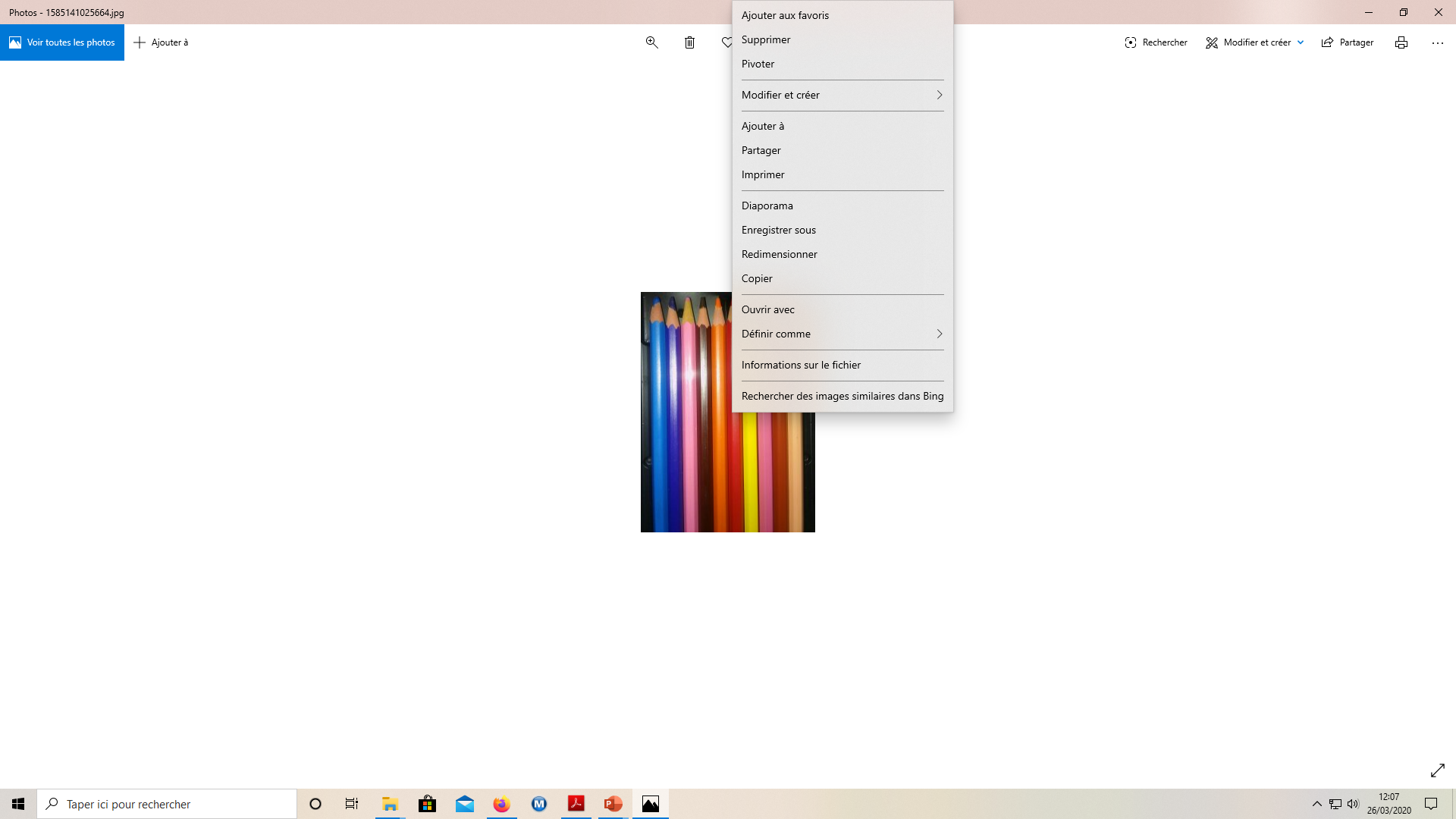 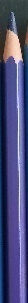 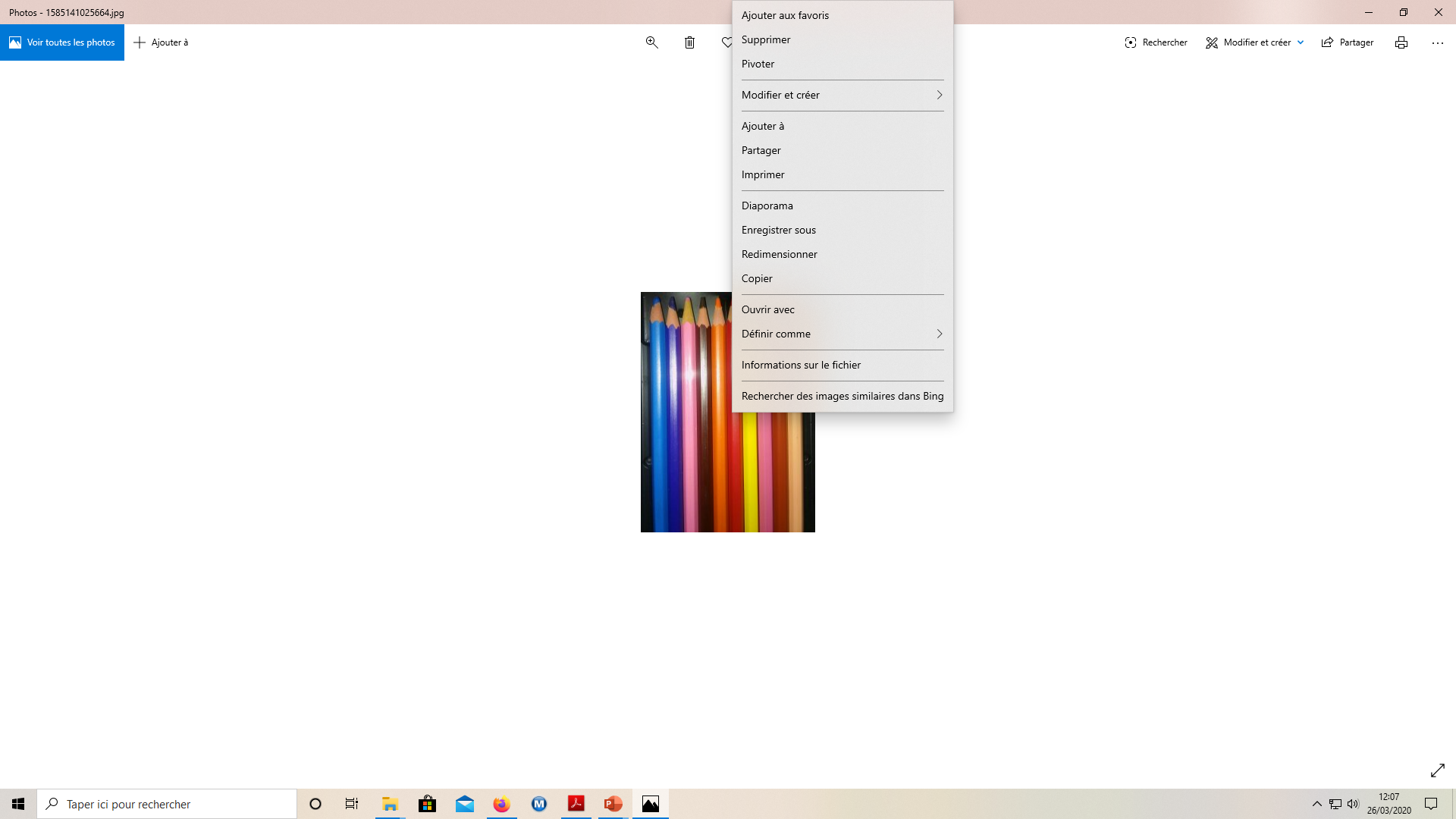 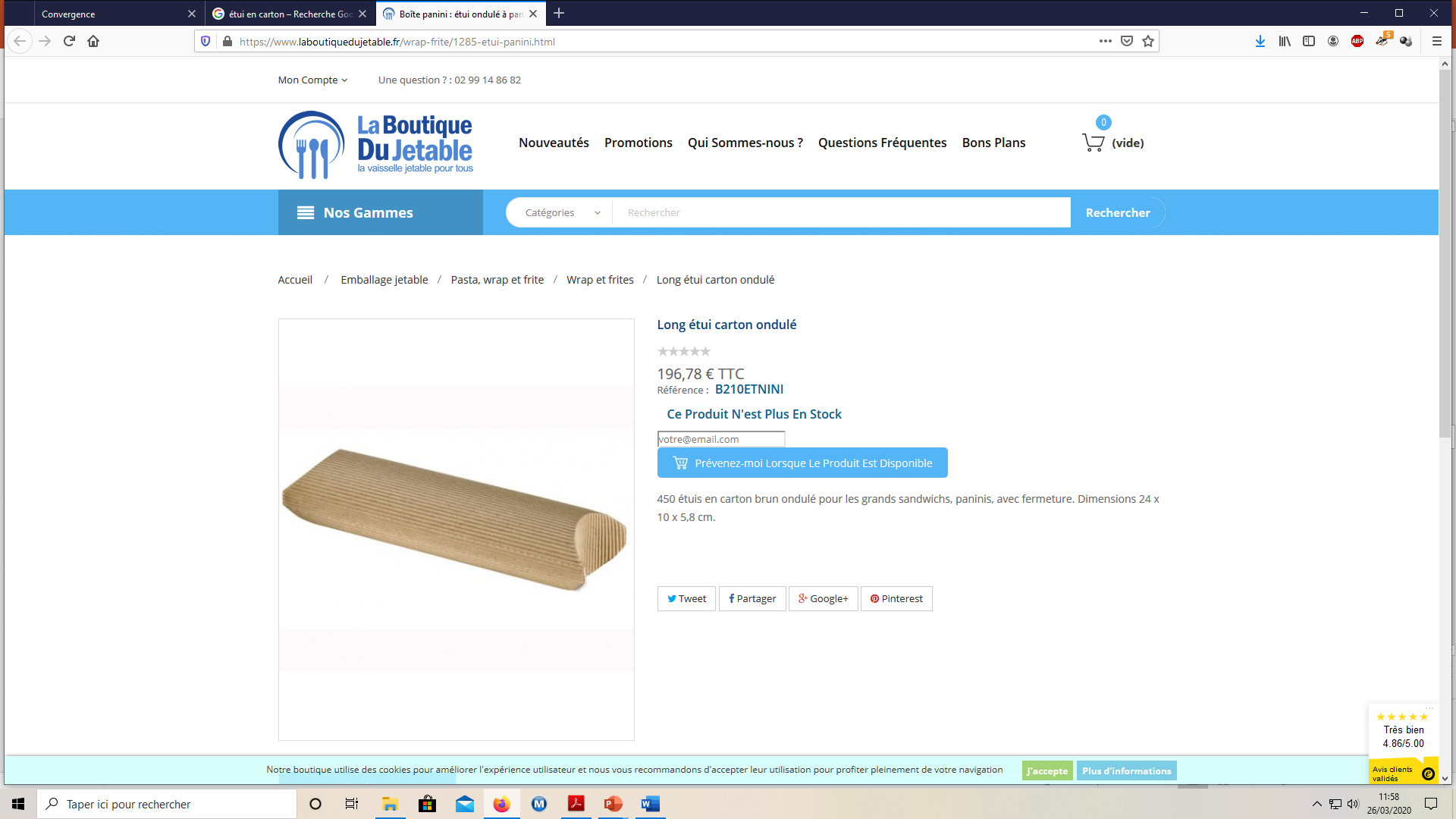 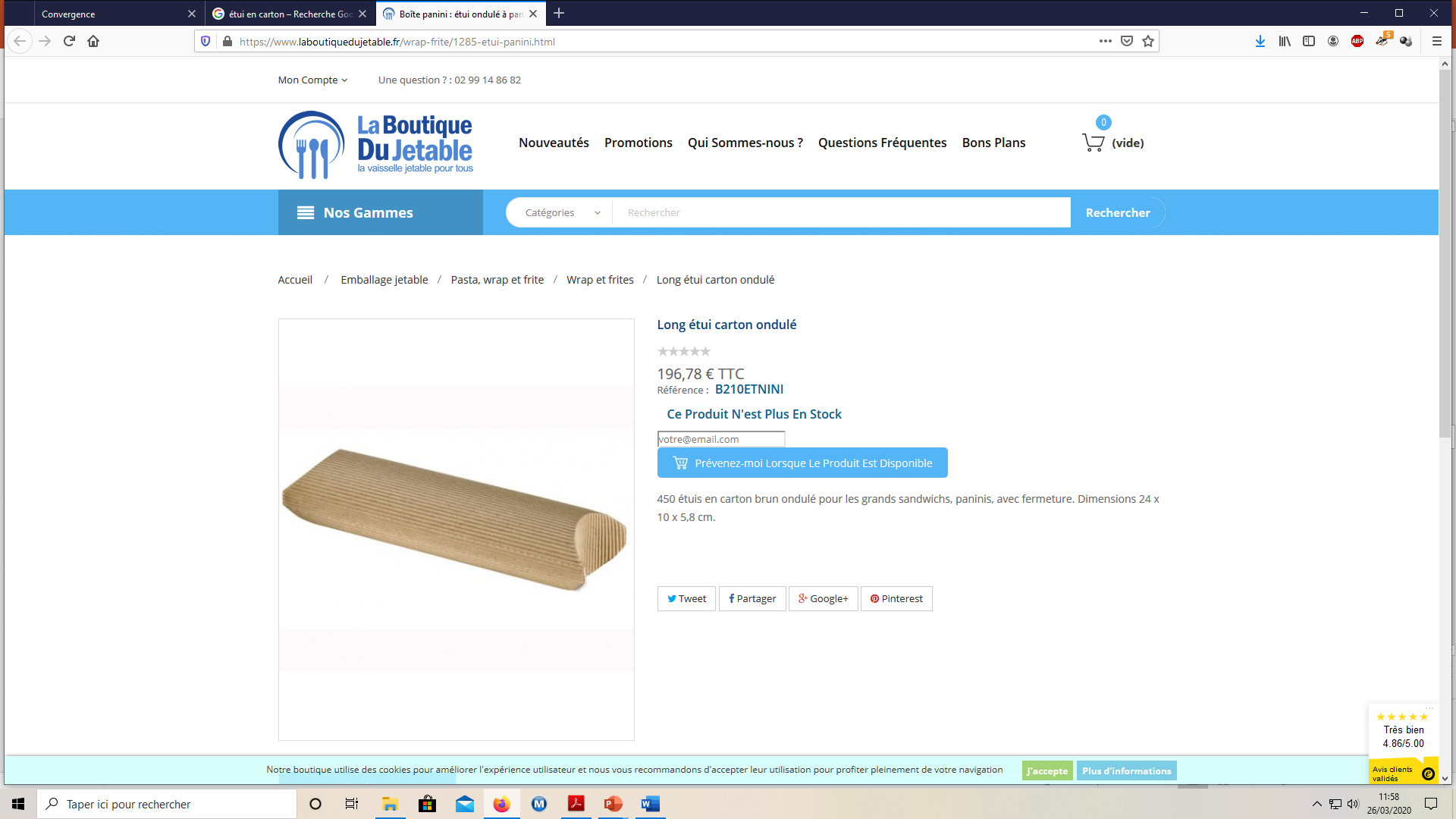 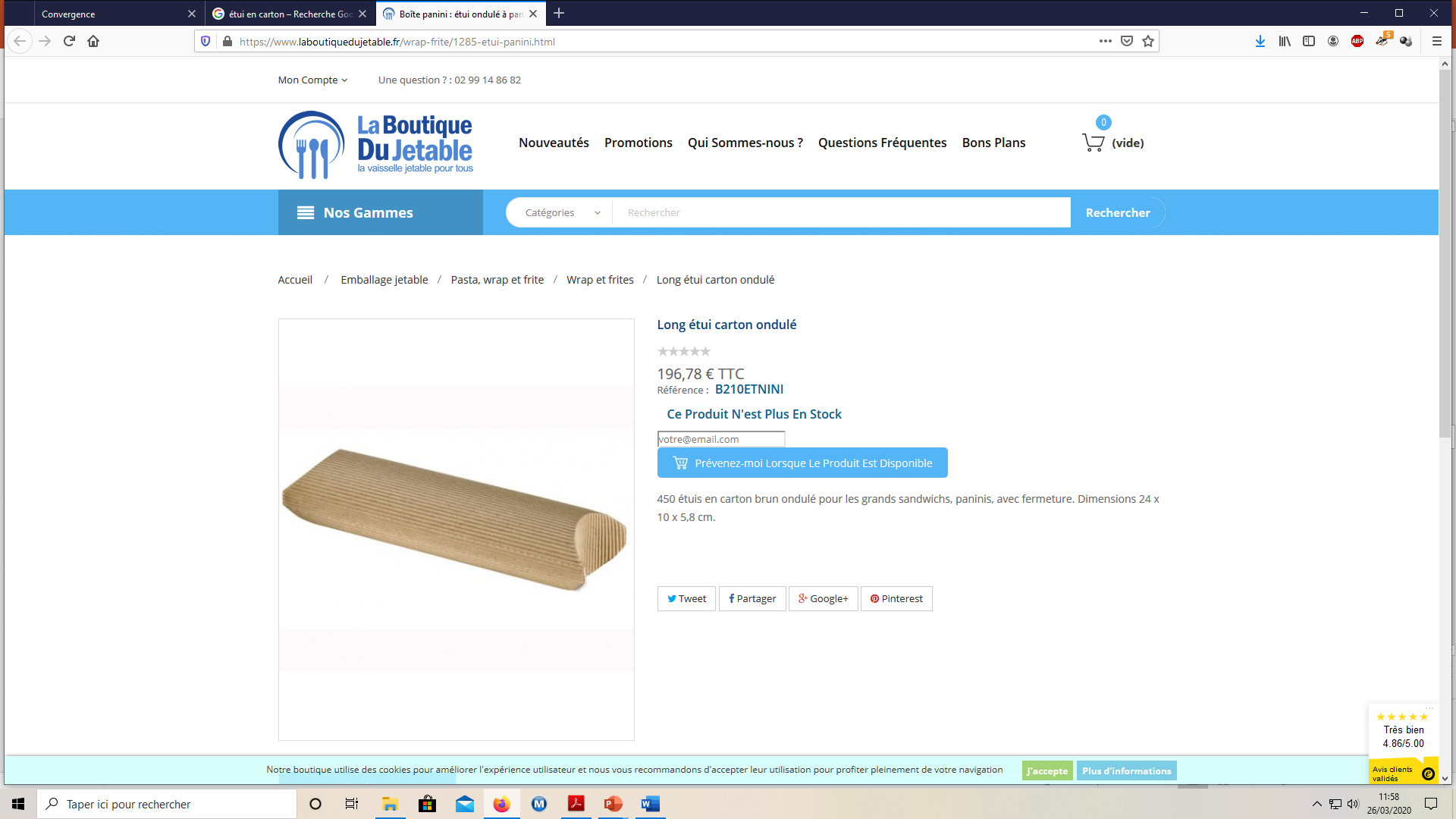 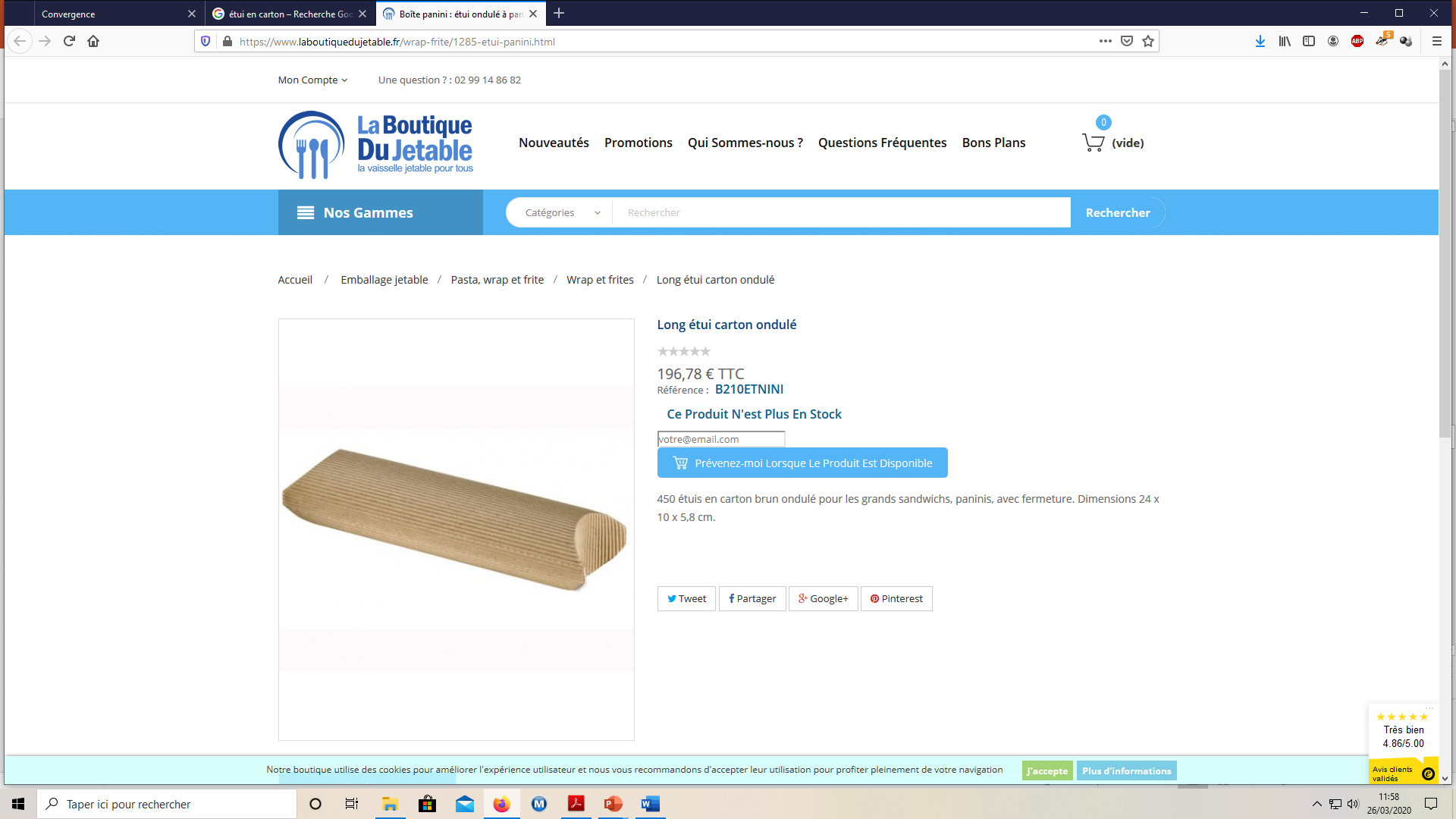 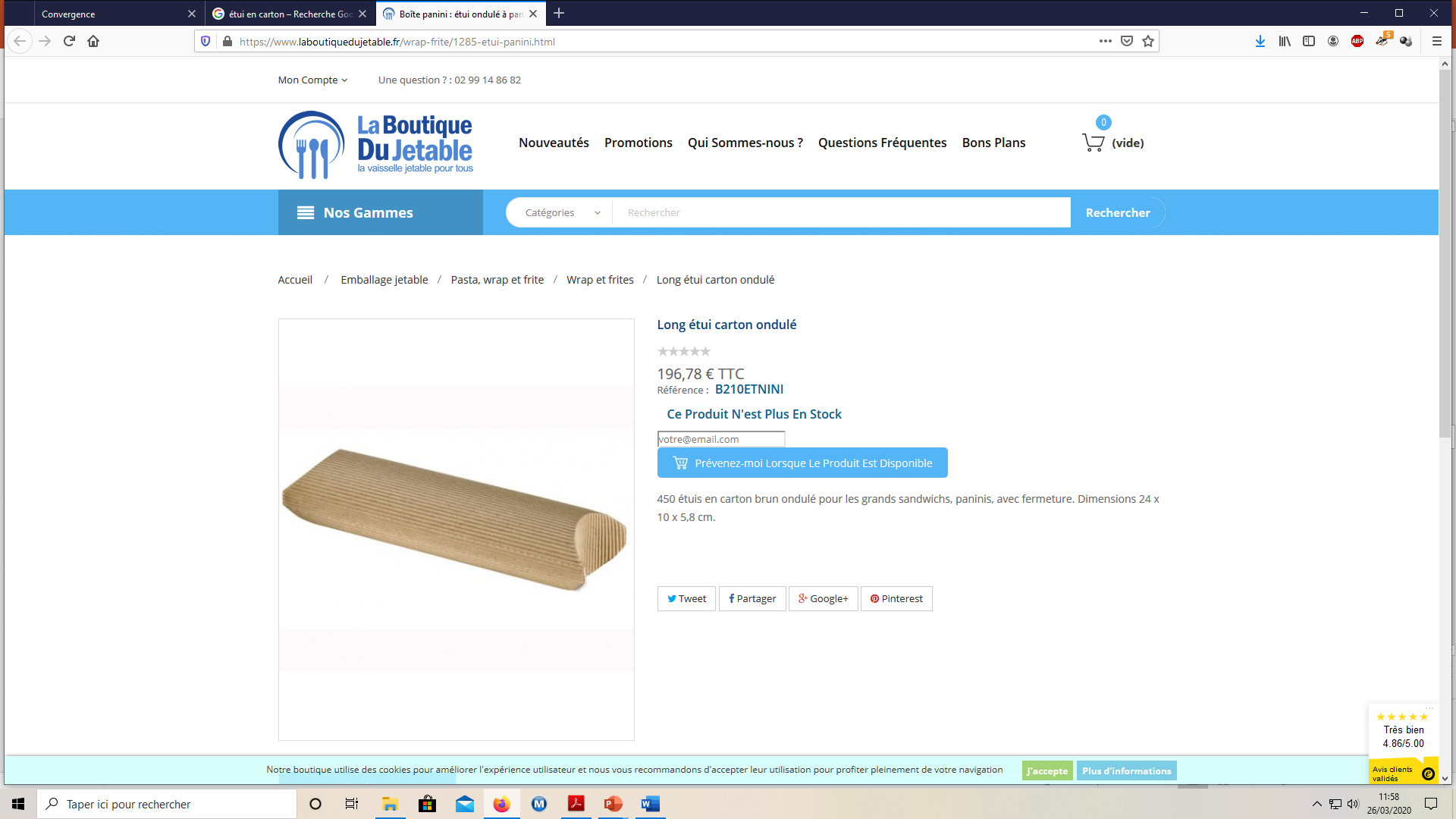 10
10
10
10
10
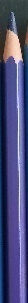 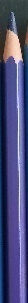 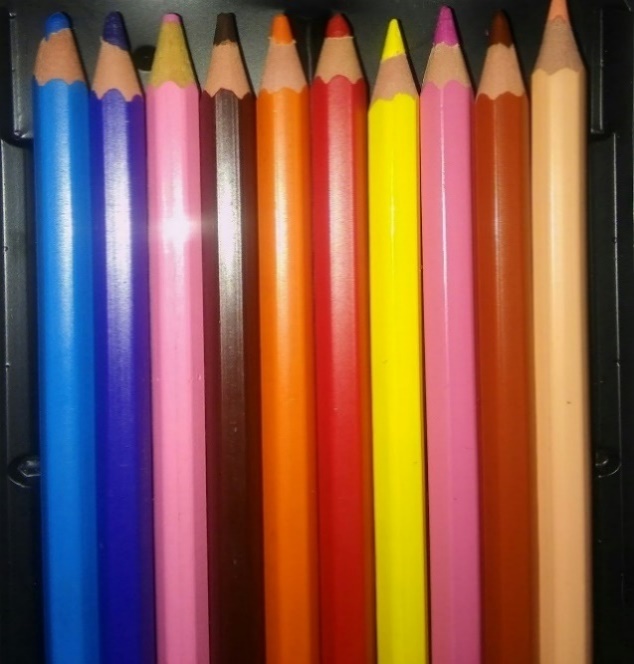 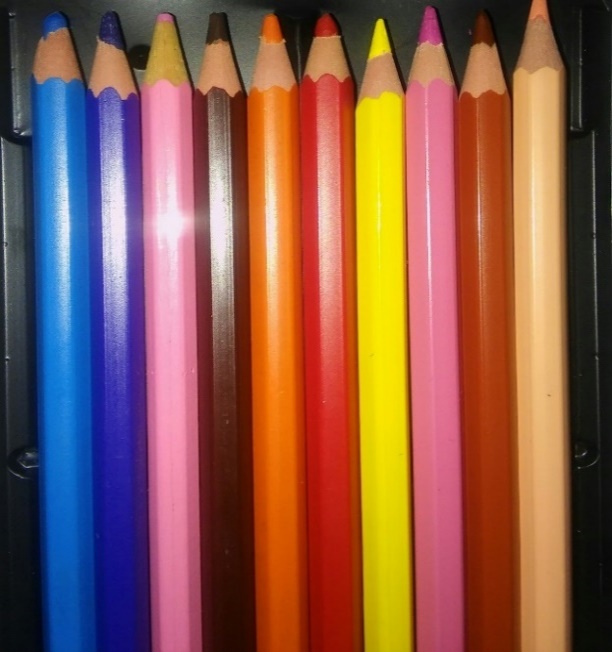 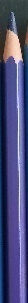 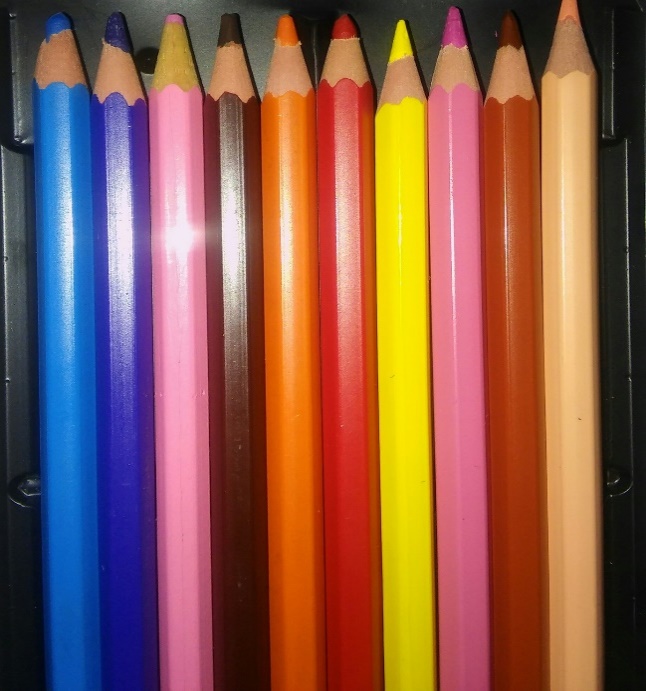 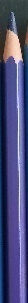 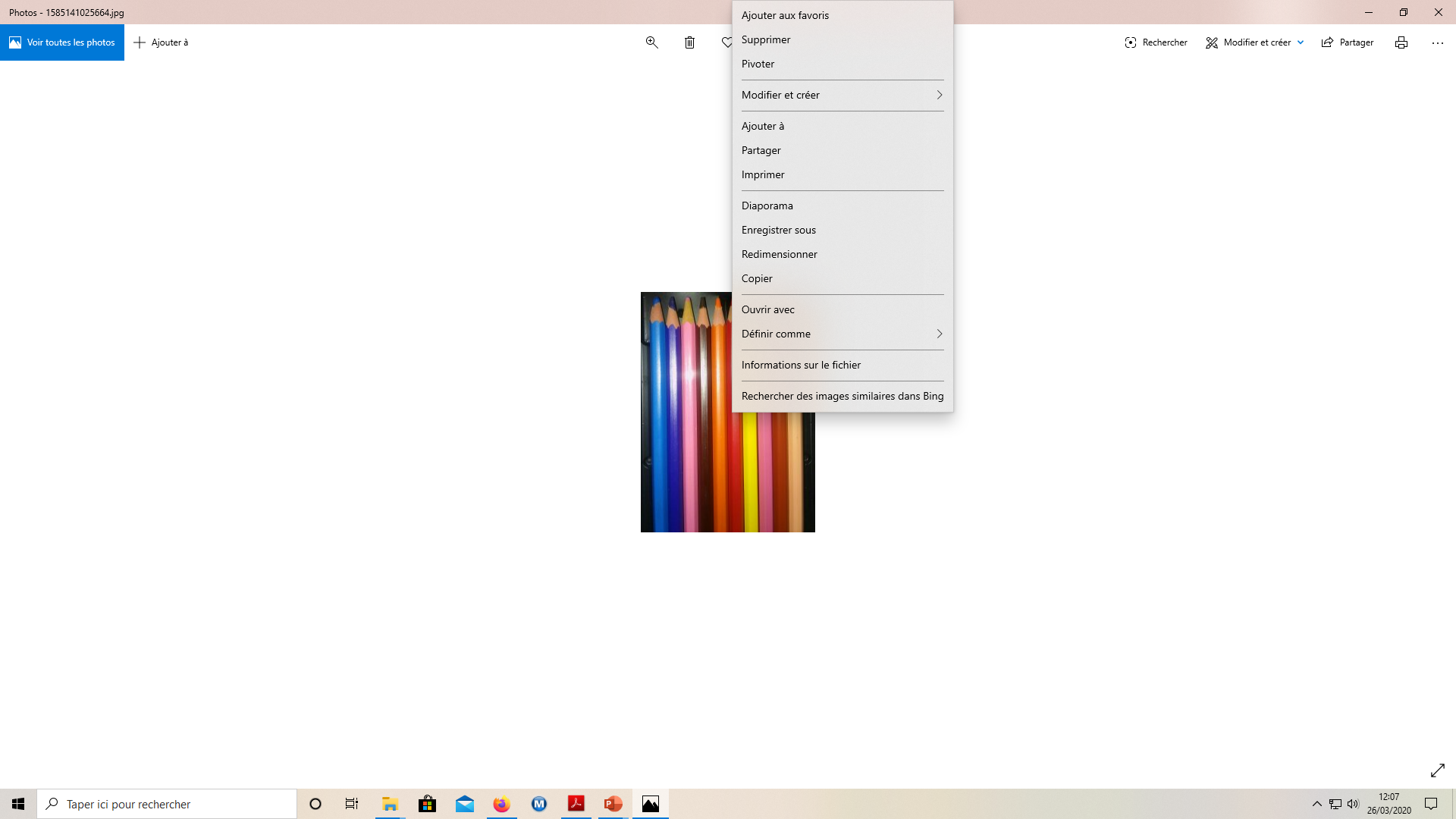 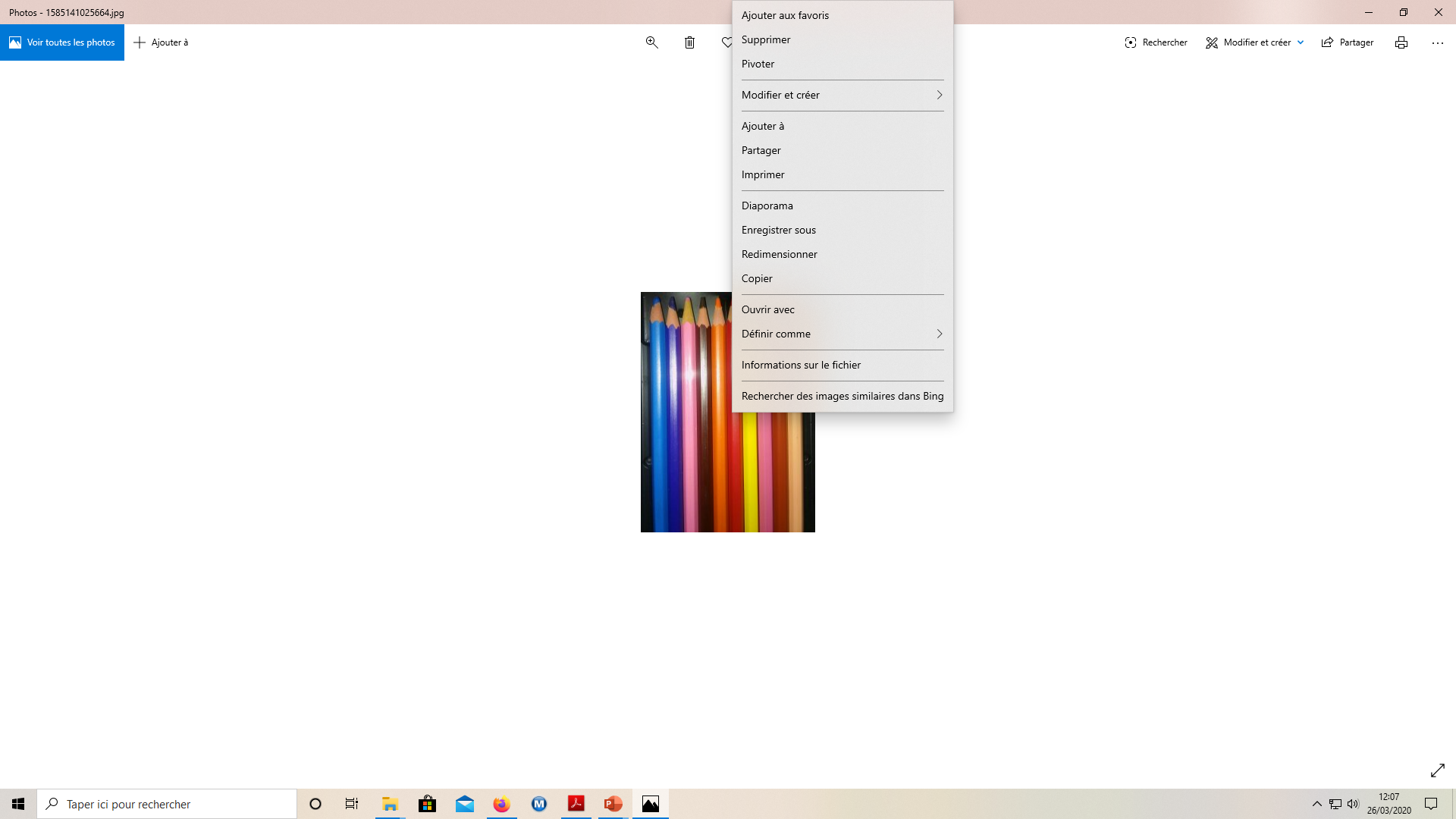 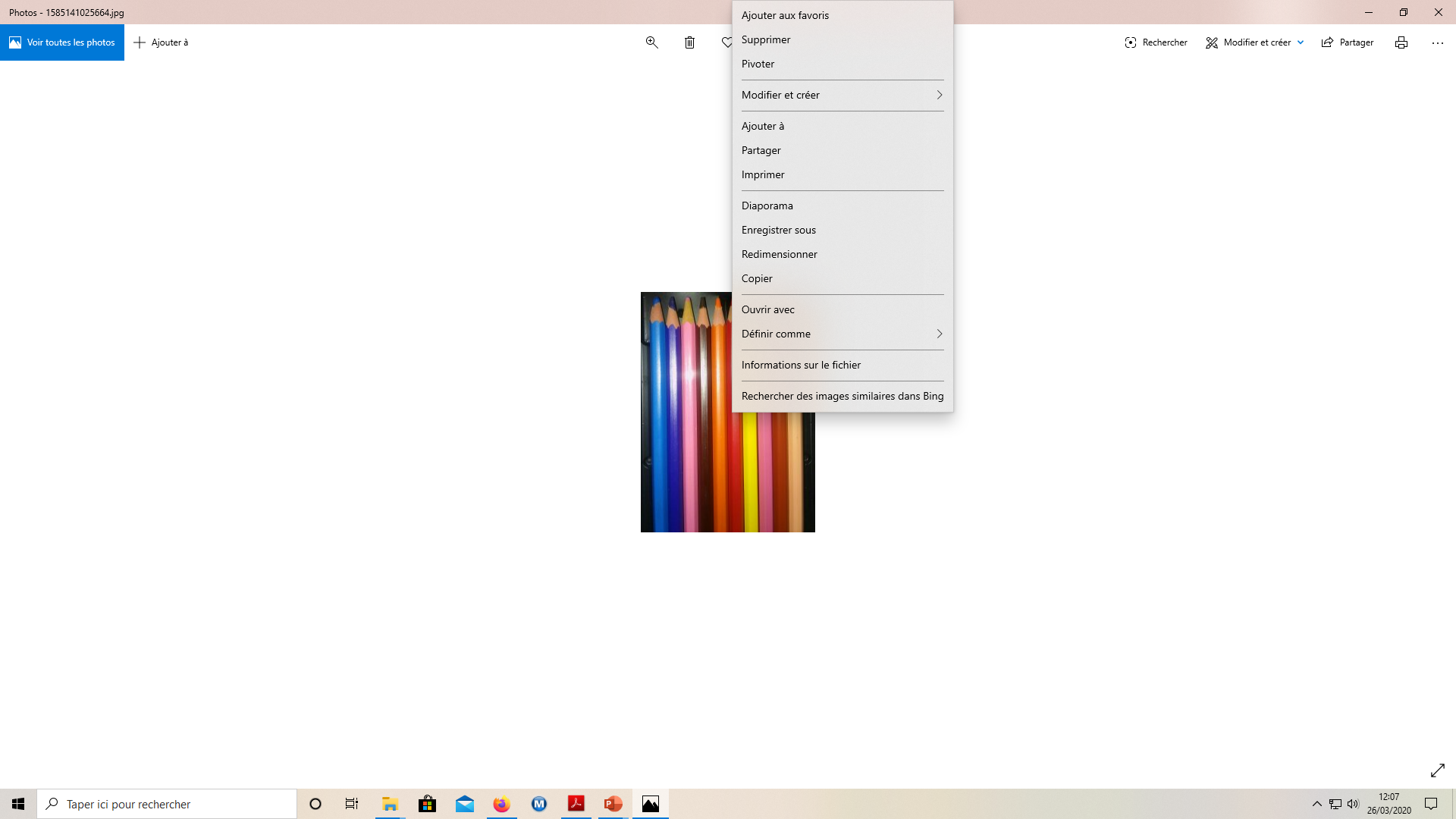 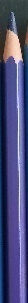 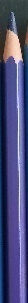 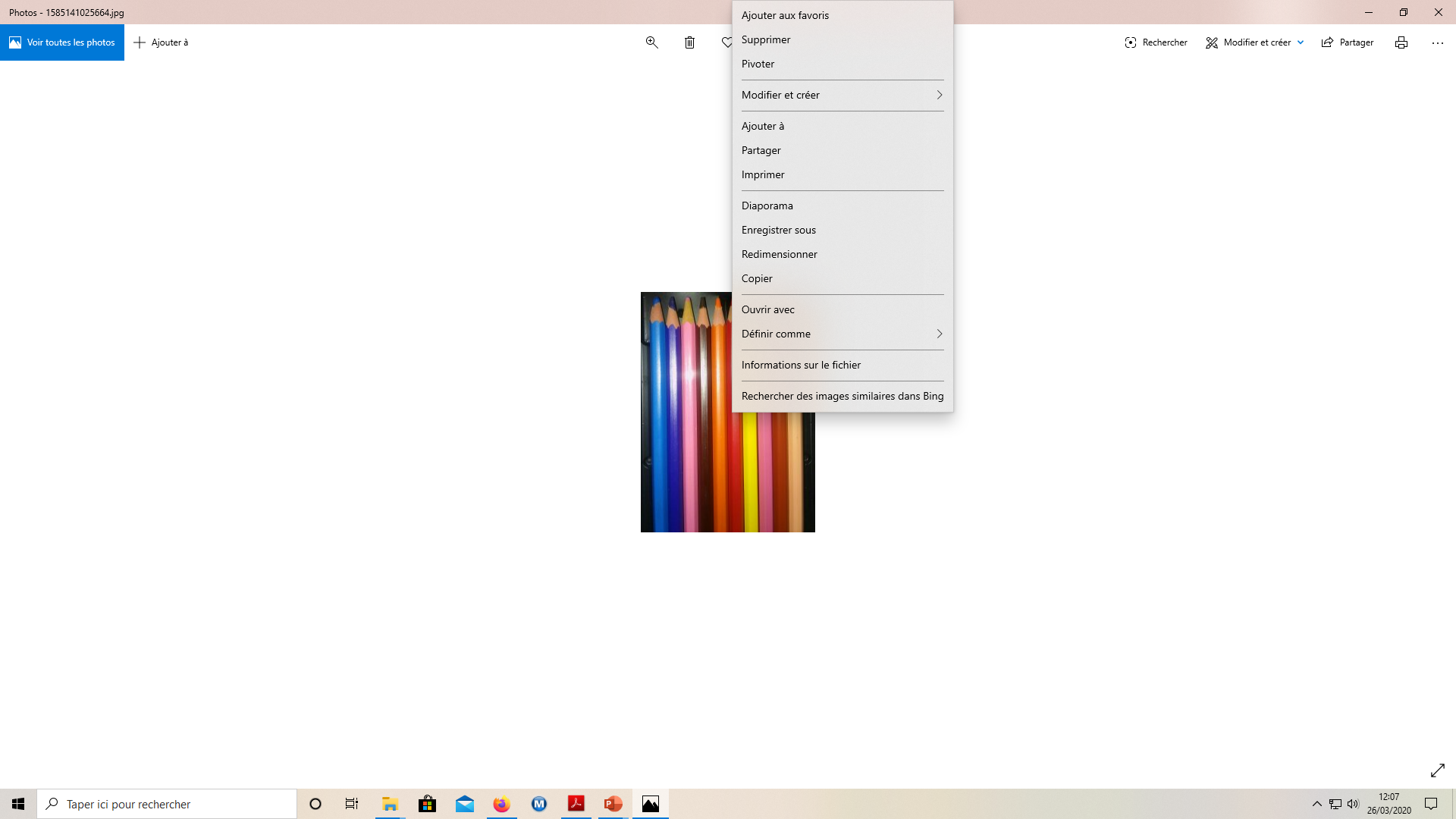 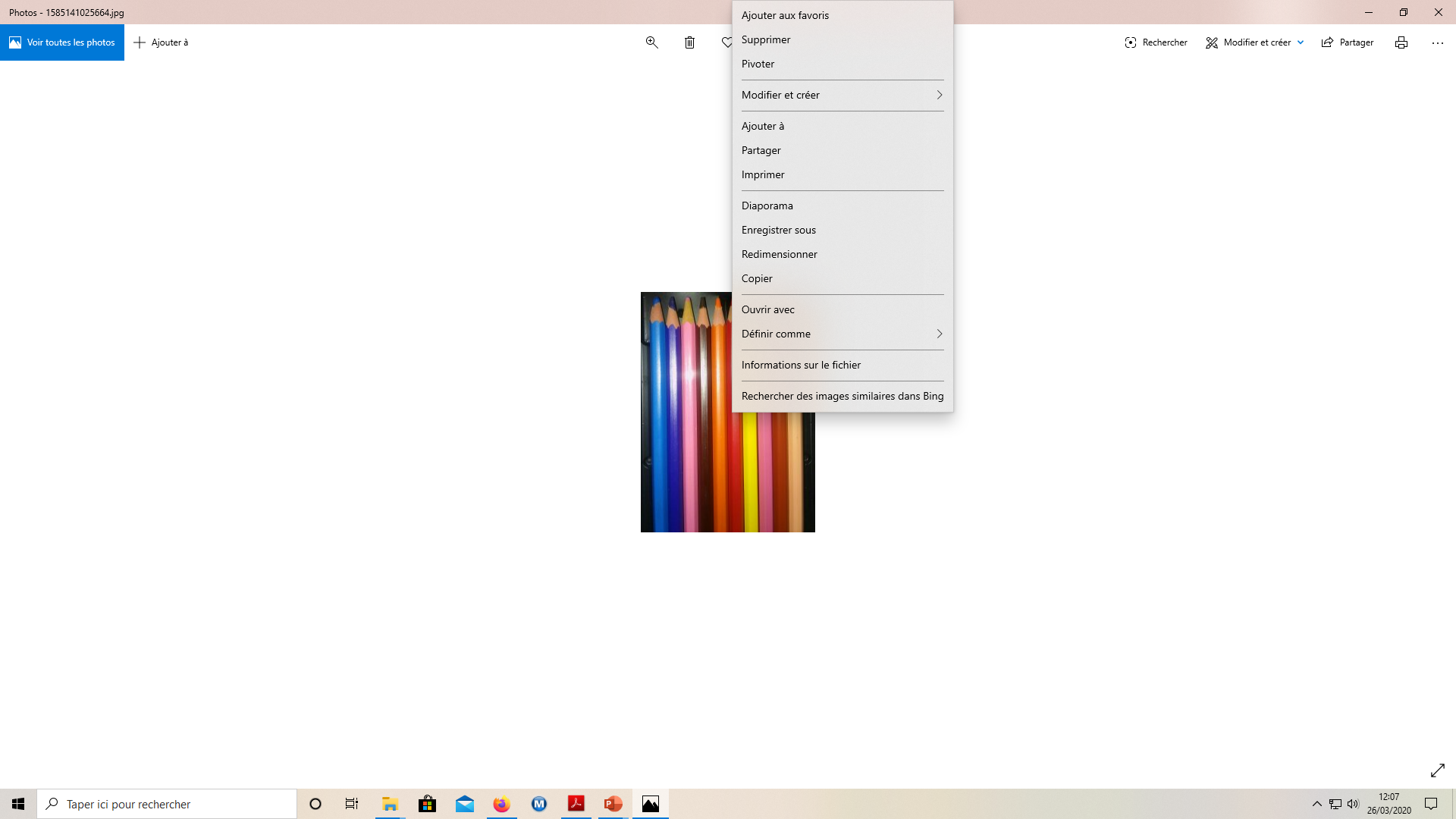 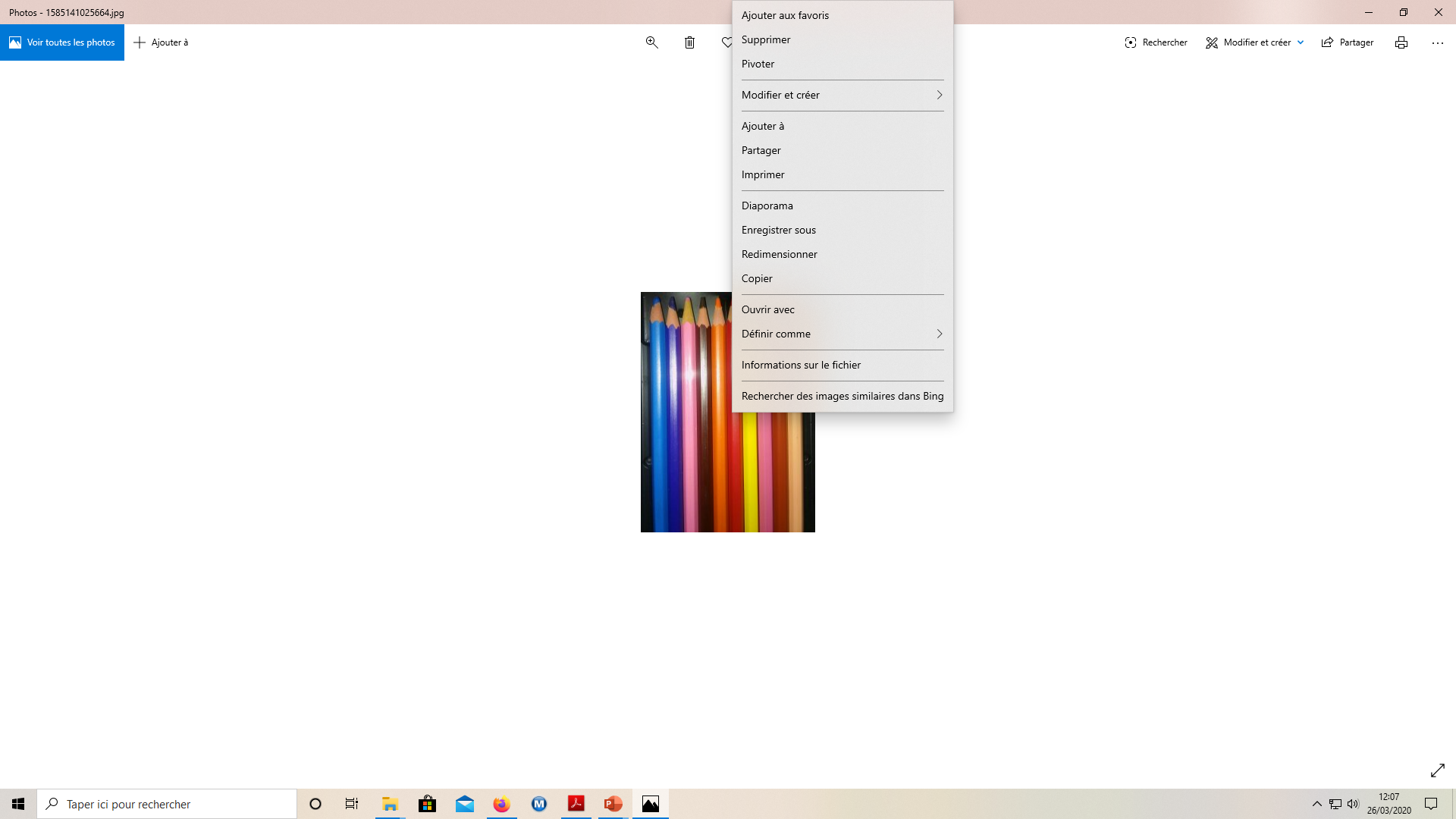 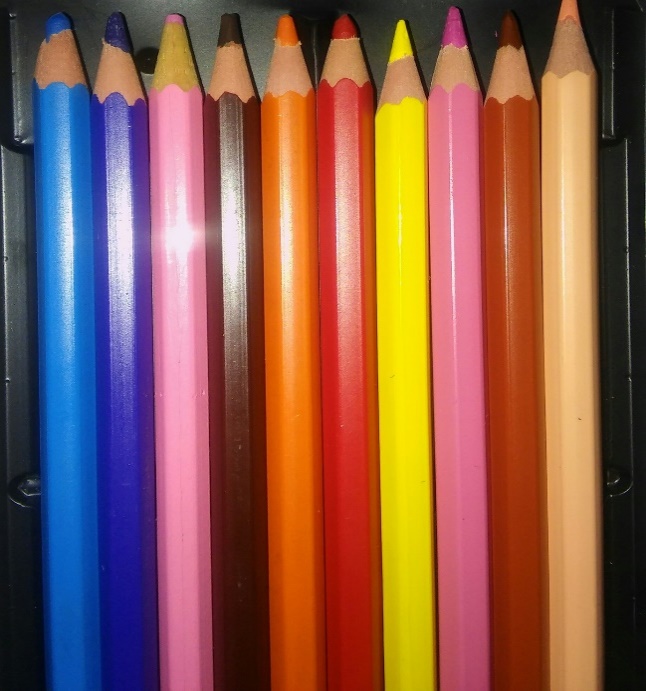 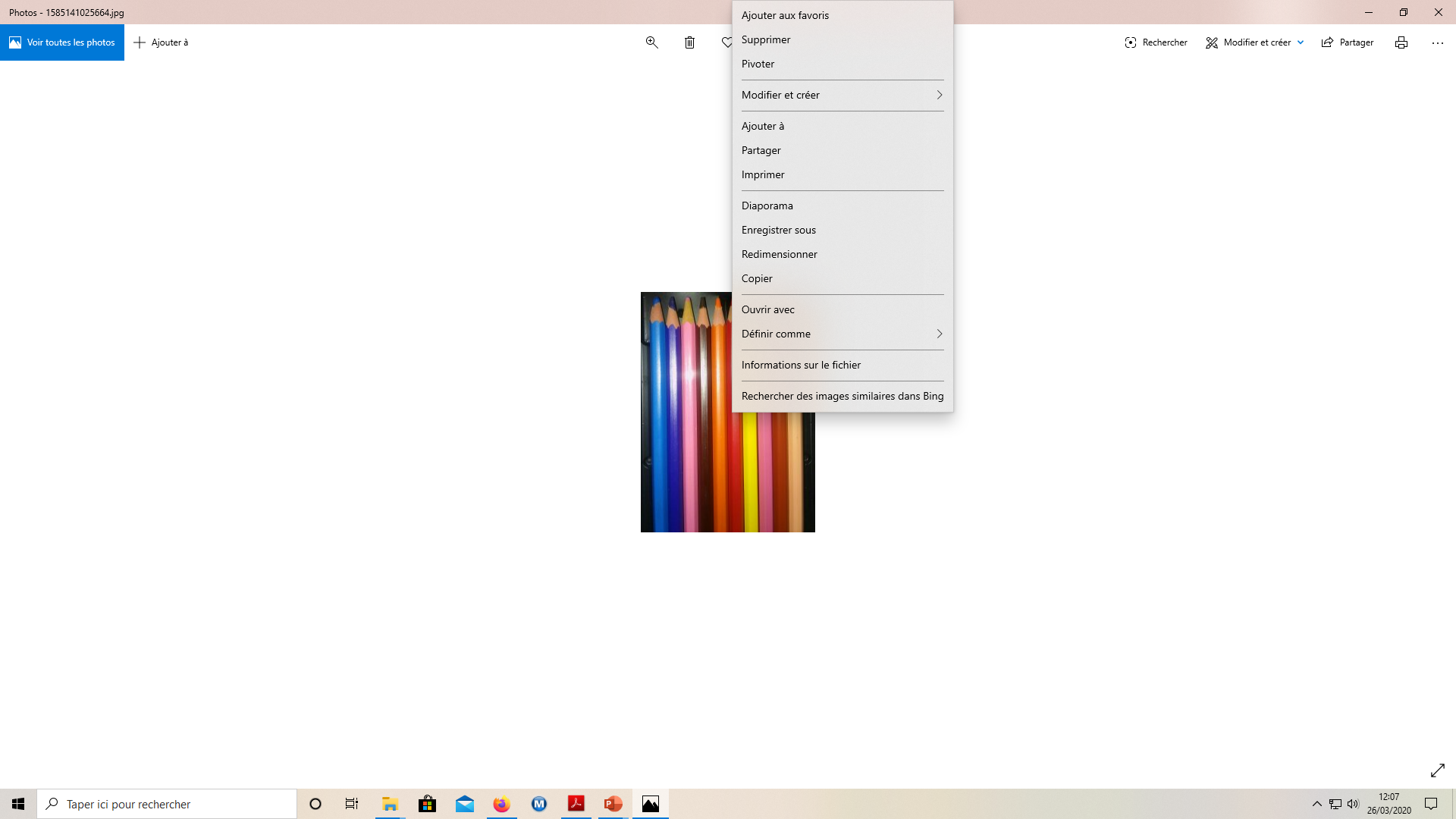 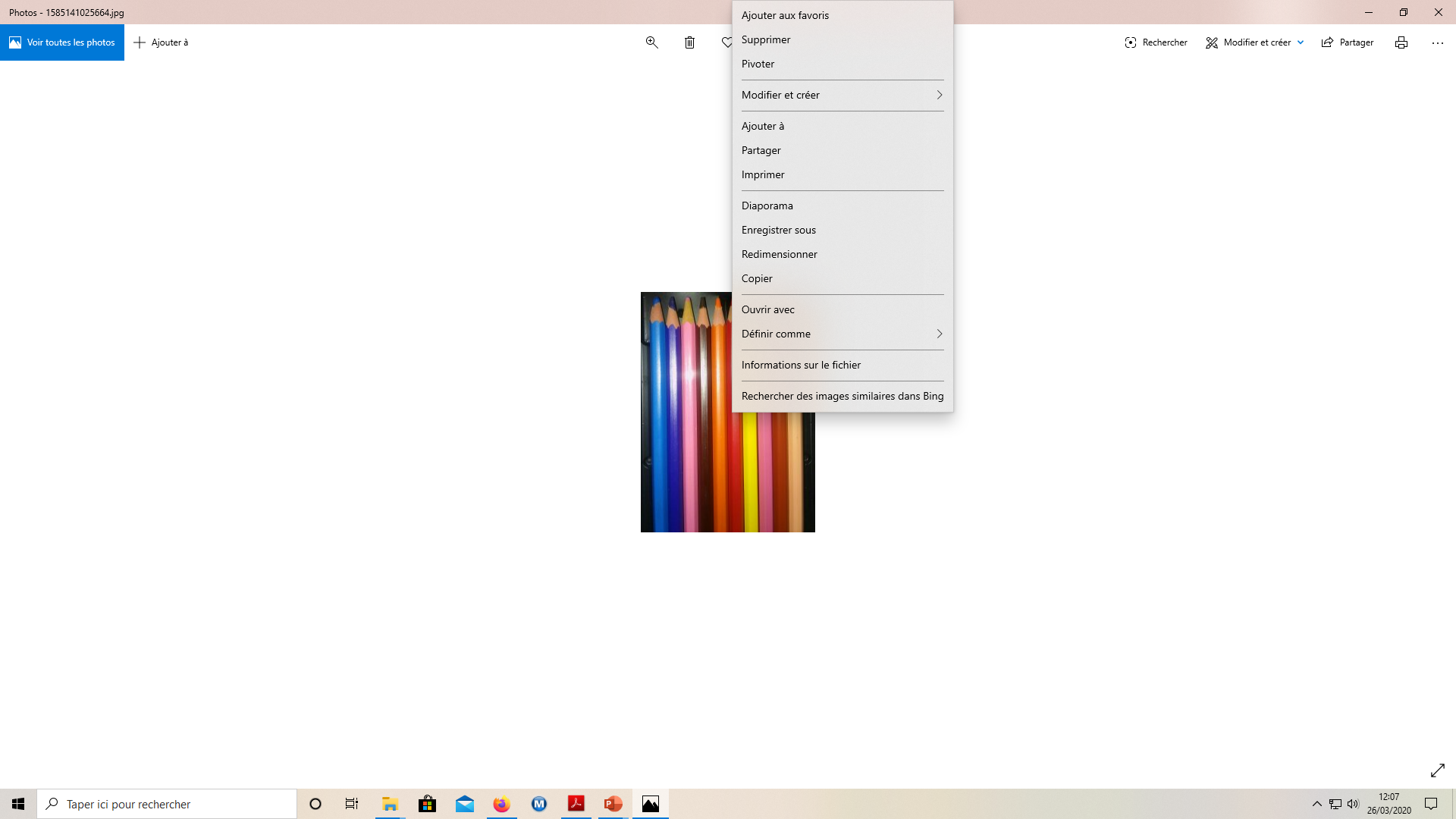 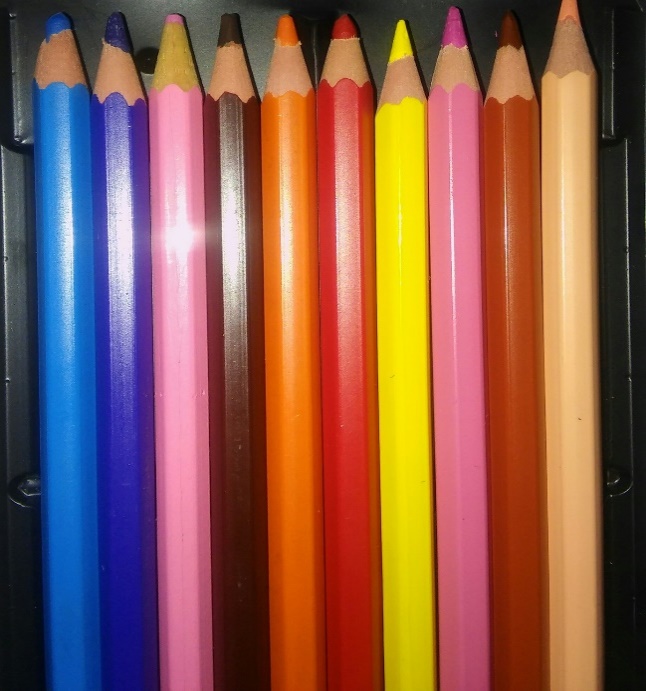 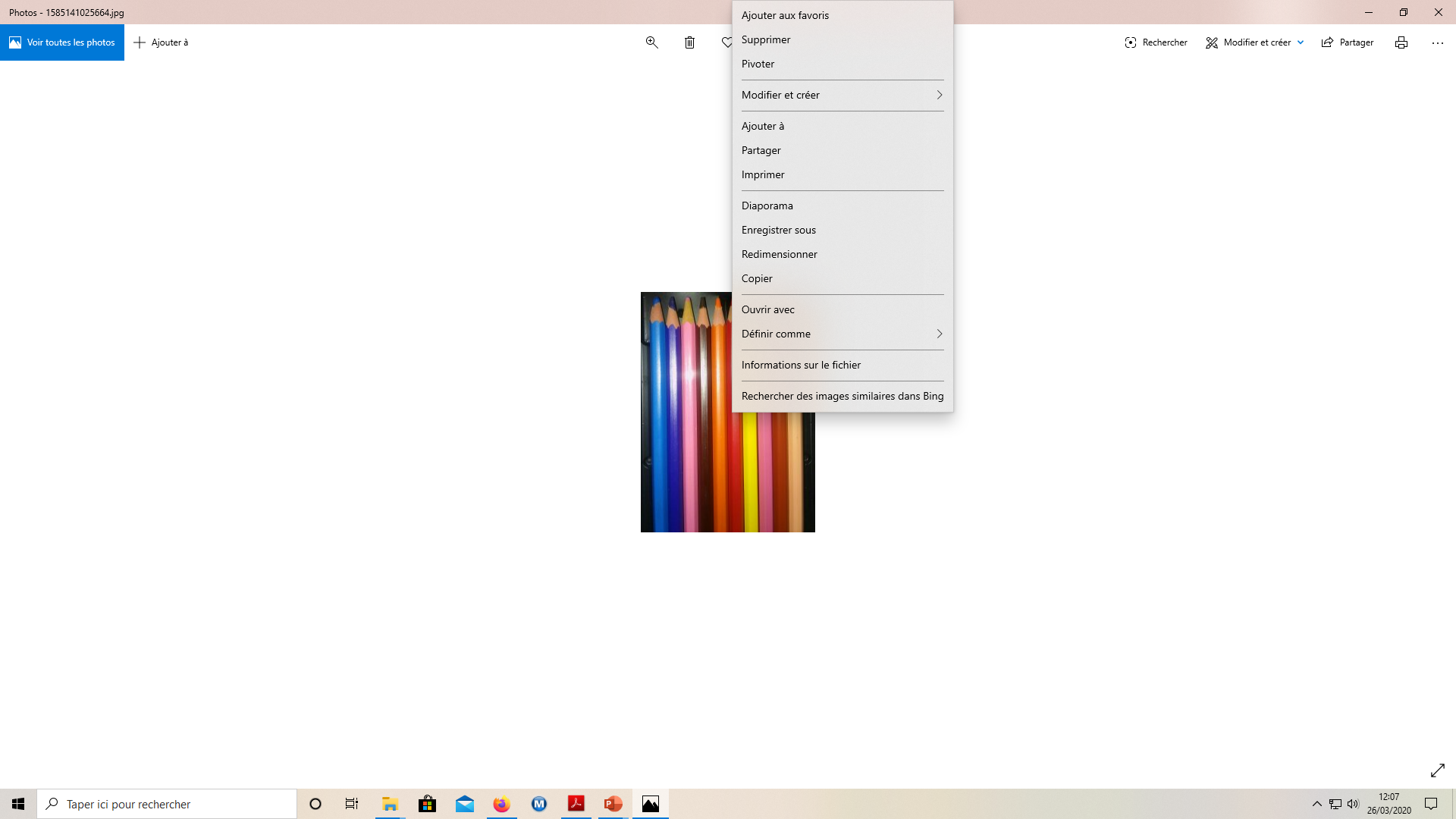 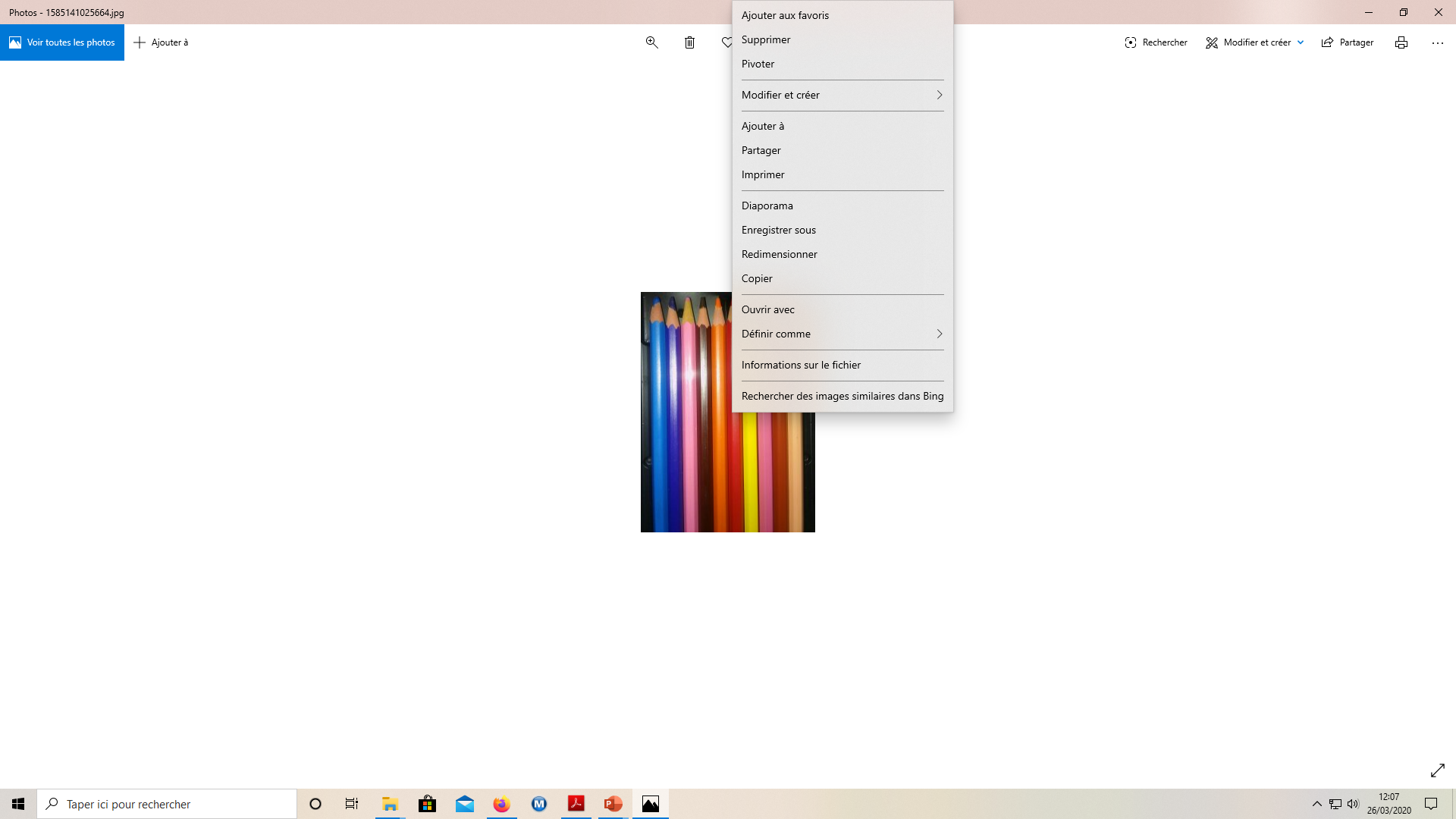 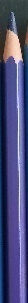 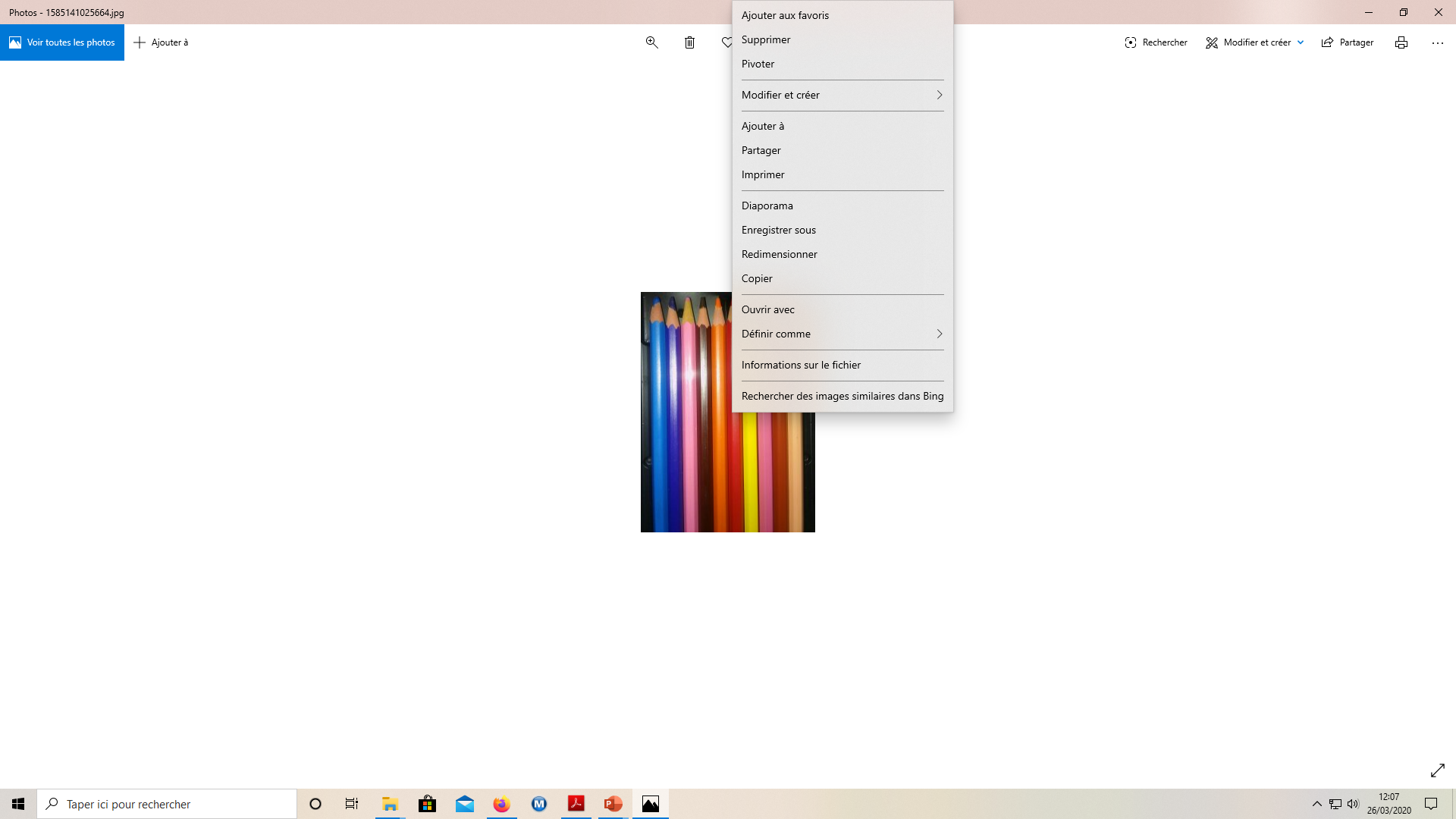 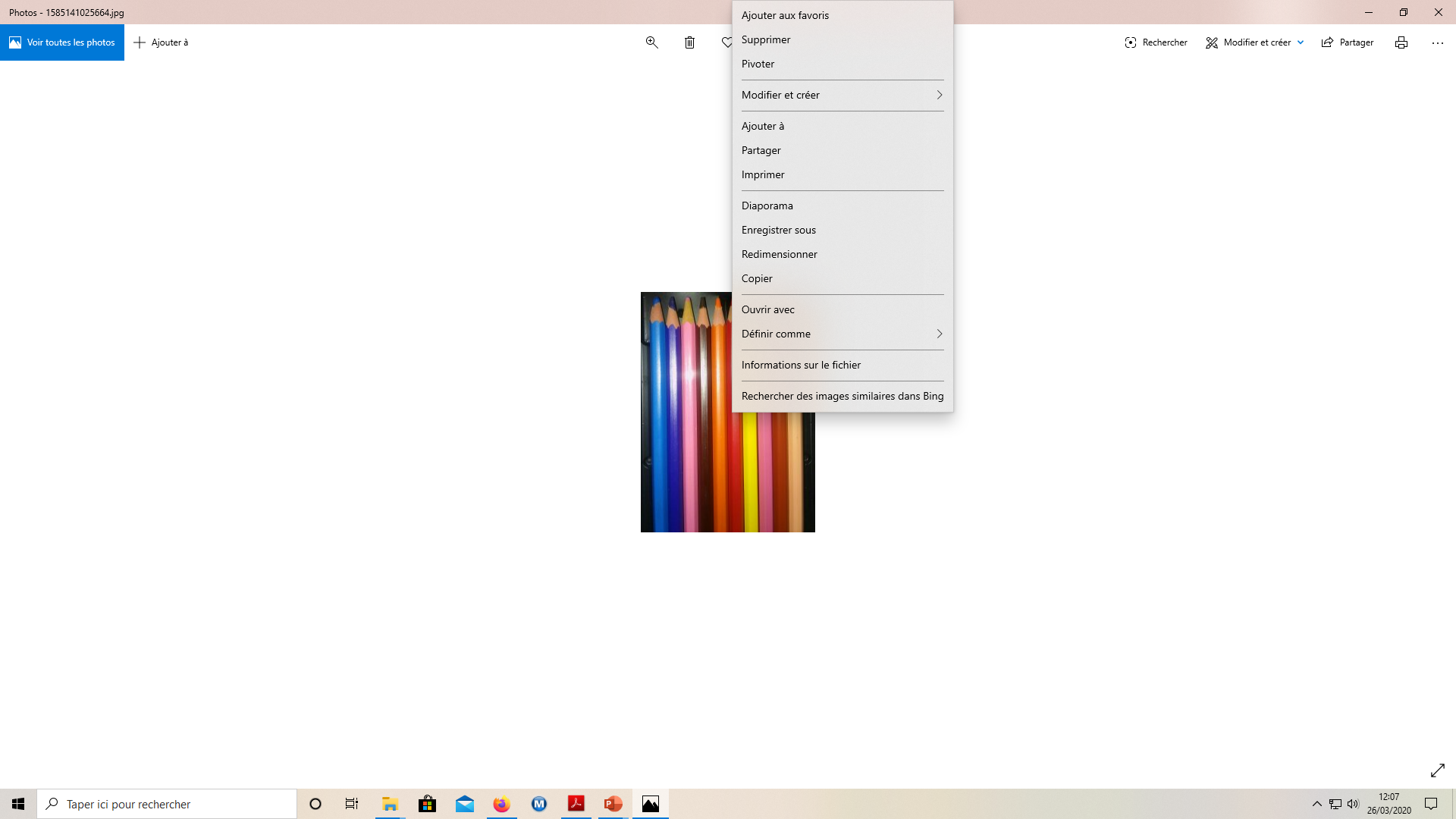 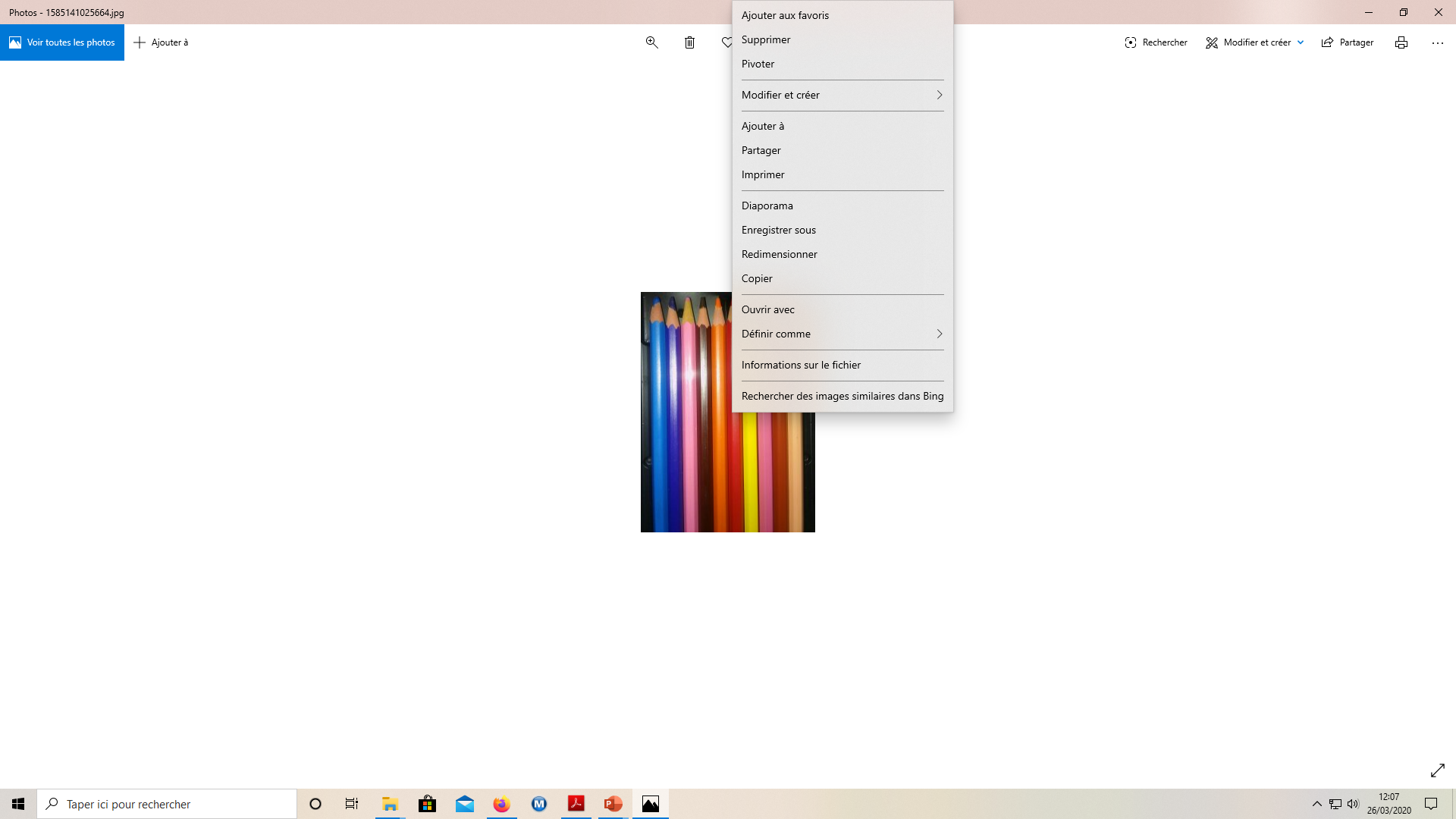 [Speaker Notes: Rappel de la notion étudiée : dizaines entières et unités restantes]
Écris en chiffres :

2d + 8u

1d + 26u 

5d + 2d

13u + 3d
[Speaker Notes: Travail lien unités et dizaines]
10
0
5
9
3
1
17
18
22
14
Problèmes
Première situation
Pour afficher les dessins des élèves, la maîtresse a des pinces.
Elle en achète encore 25. Elle en a maintenant 45.  
Combien en avait-elle avant d’en acheter ?
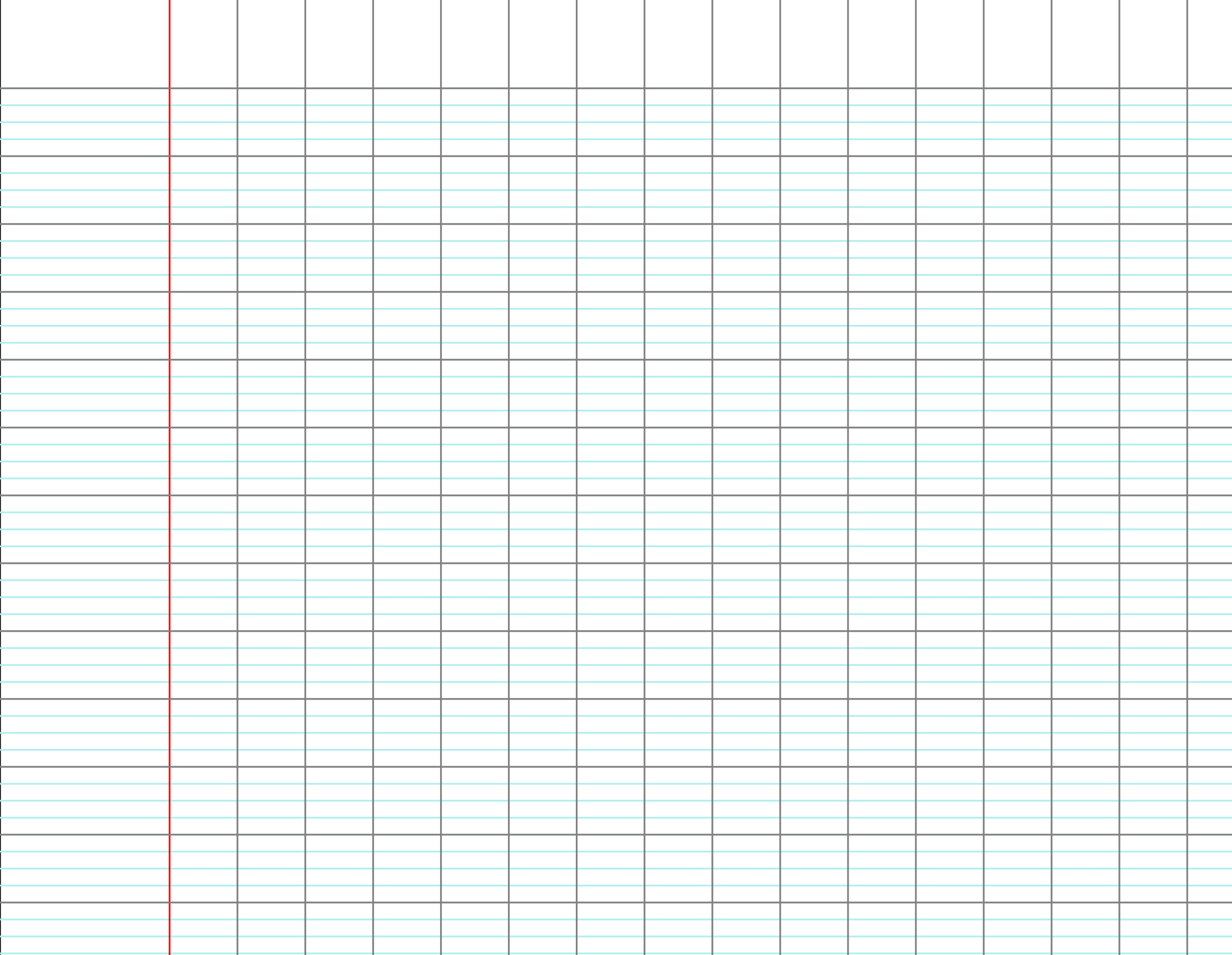 [Speaker Notes: Réf pb fruits dans un panier et Kevin et les crayons qu’on lui offrait
Pb transformation positive, recherche état initial.
Matérialisation de dizaines pour lien unités dizaines.]
Deuxième situation
Pour afficher les dessins des élèves, la maîtresse a des pinces.
Elle en achète encore 32. Elle en a maintenant 55.  
Combien en avait-elle avant d’en acheter ?
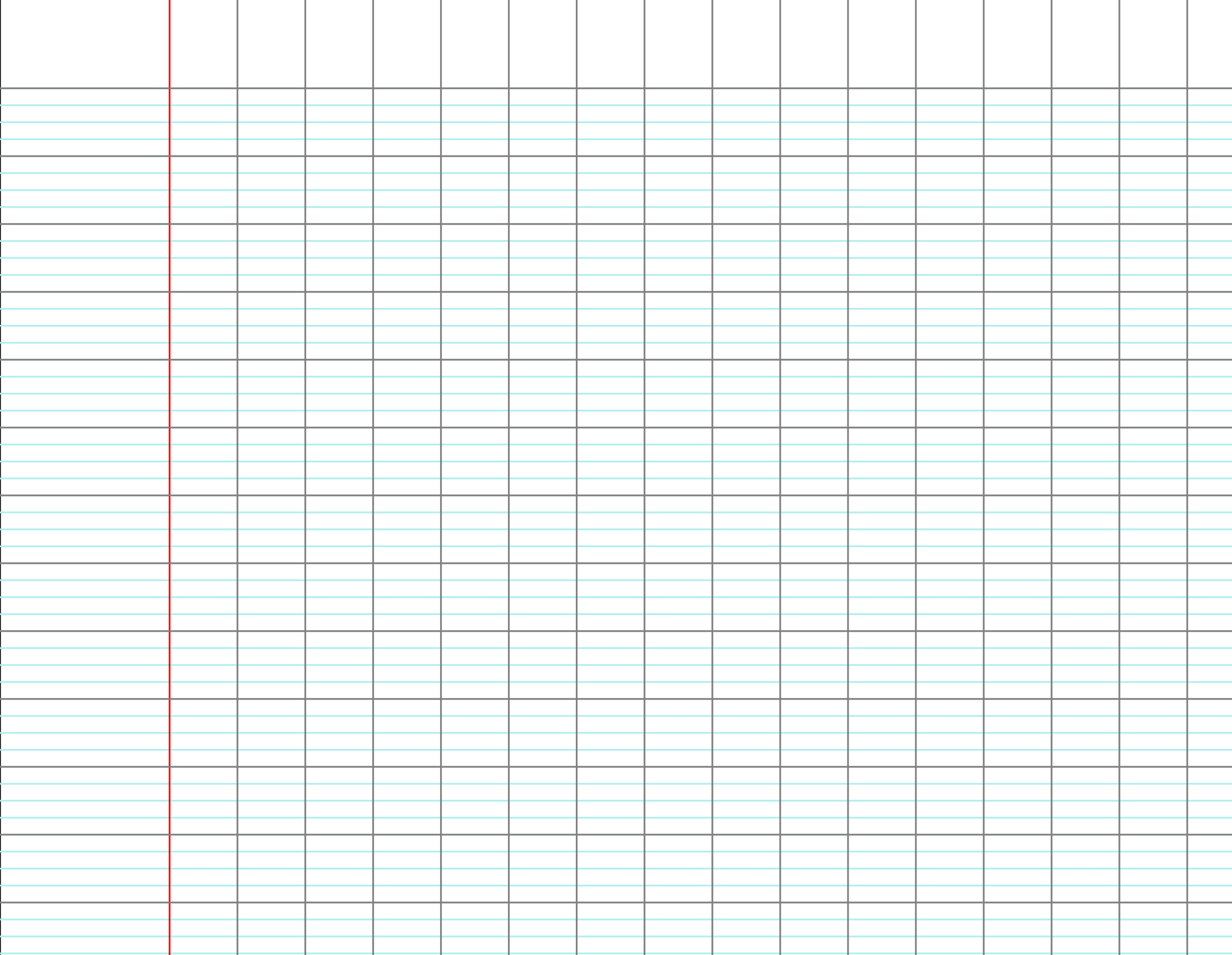 [Speaker Notes: Pb transformation positive, recherche état initial.
Matérialisation de dizaines pour lien unités dizaines.]
Troisième situation
Pour afficher les dessins des élèves, la maîtresse a des pinces.
Elle en achète encore 17. Elle en a maintenant 89.  
Combien en avait-elle avant d’en acheter ?
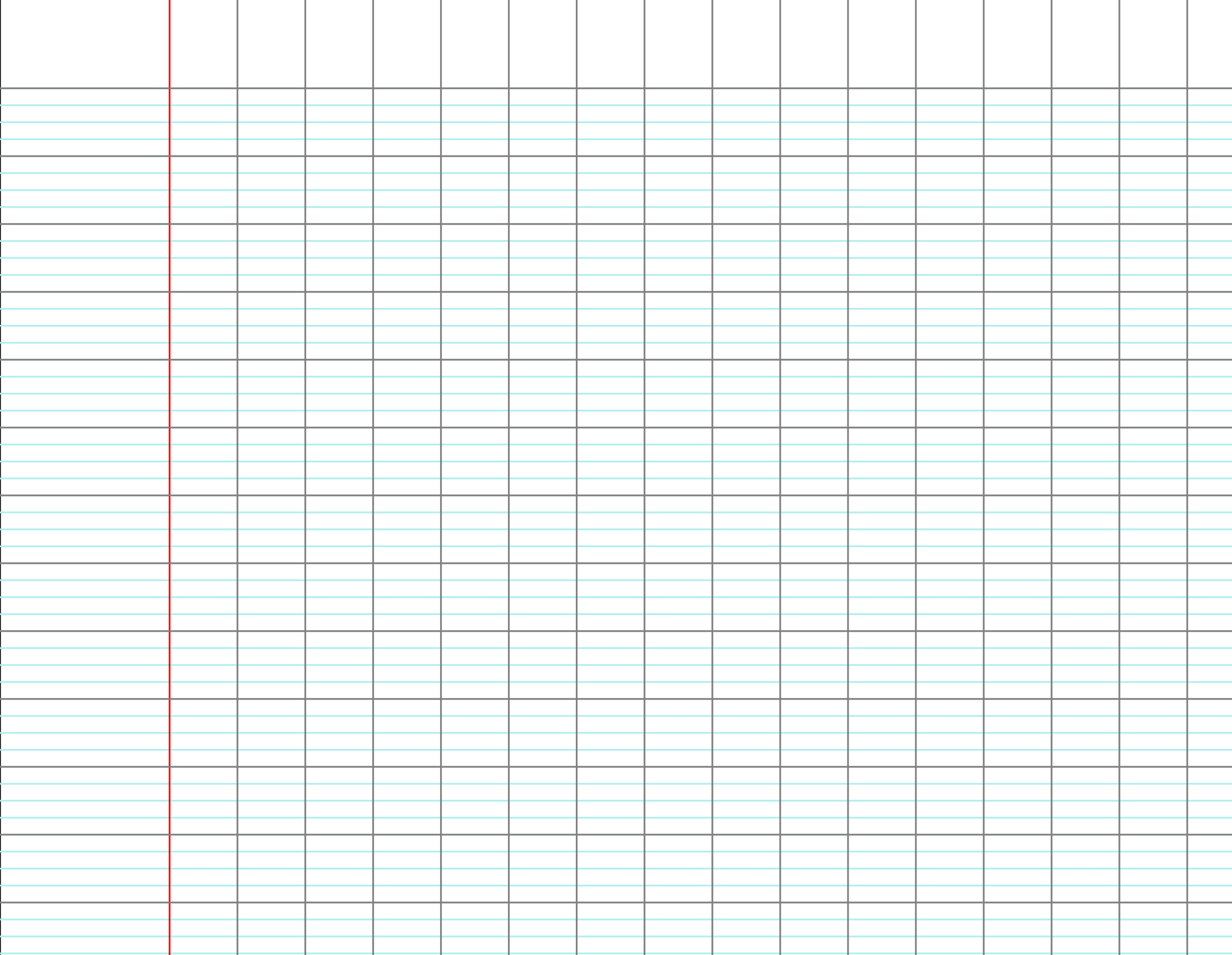 [Speaker Notes: Pb transformation positive, recherche état initial.
Matérialisation de dizaines pour lien unités dizaines.]
Situation pour plus tard
Pour afficher les dessins de ses élèves, la maîtresse a des pinces.
Elle en achète encore 26. Elle en a maintenant 39.  
Combien en avait-elle avant d’en acheter ?
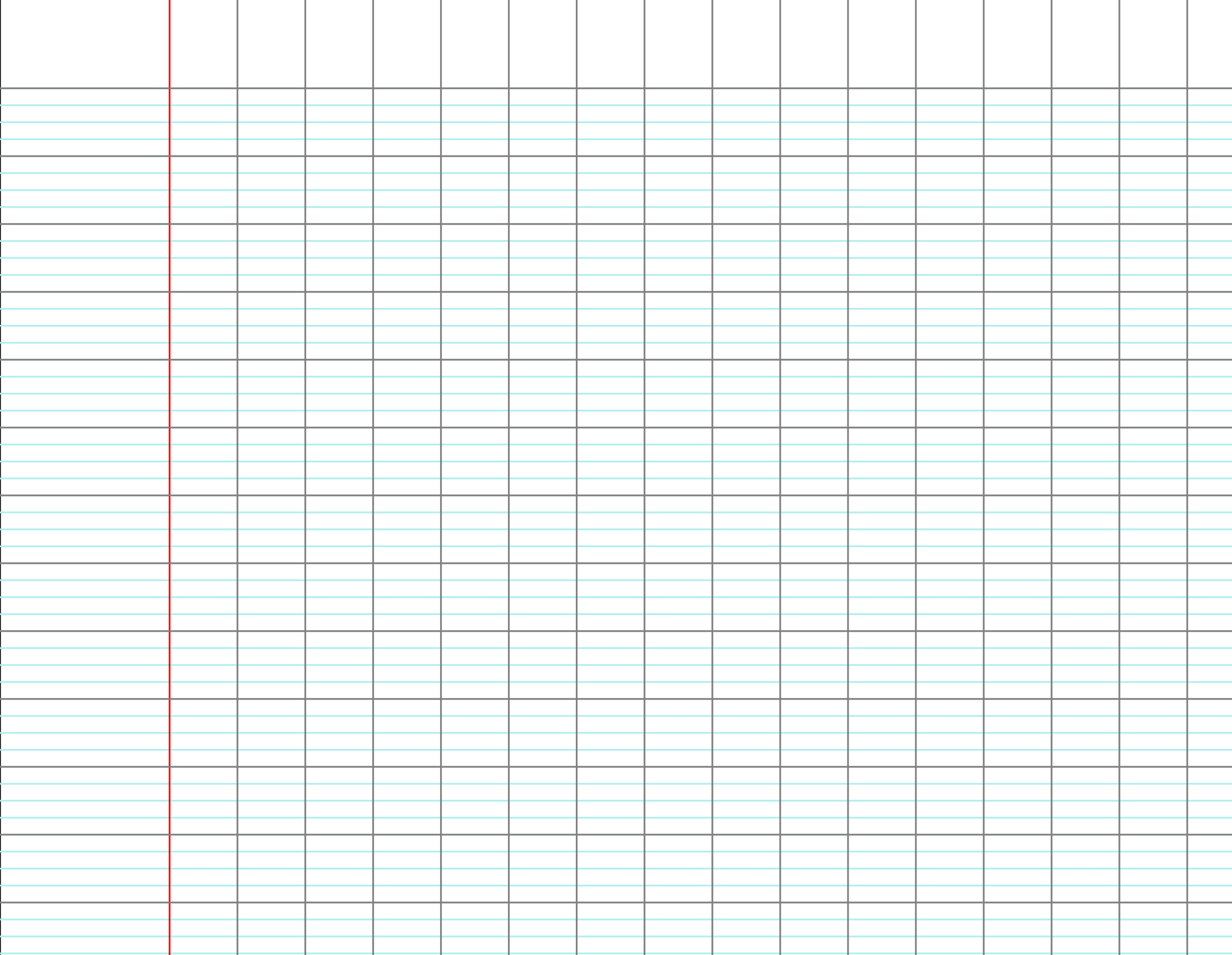